Light measurement
Ian
17 Feb 2020
https://en.wikipedia.org/wiki/Photometer
A photometer is an instrument that measures the strength of electromagnetic radiation in the range from ultraviolet to infrared and including the visible spectrum. Most photometers convert light into an electric current using a photoresistor, photodiode, or photomultiplier.

Photometers measure:

Illuminance
Irradiance
Light absorption
Scattering of light
Reflection of light
Fluorescence
Phosphorescence
Luminescence
https://www.youtube.com/watch?v=sVc-XIysw0c
Double Beam spectrophotometer | Absorption Spectroscopy | AI 05
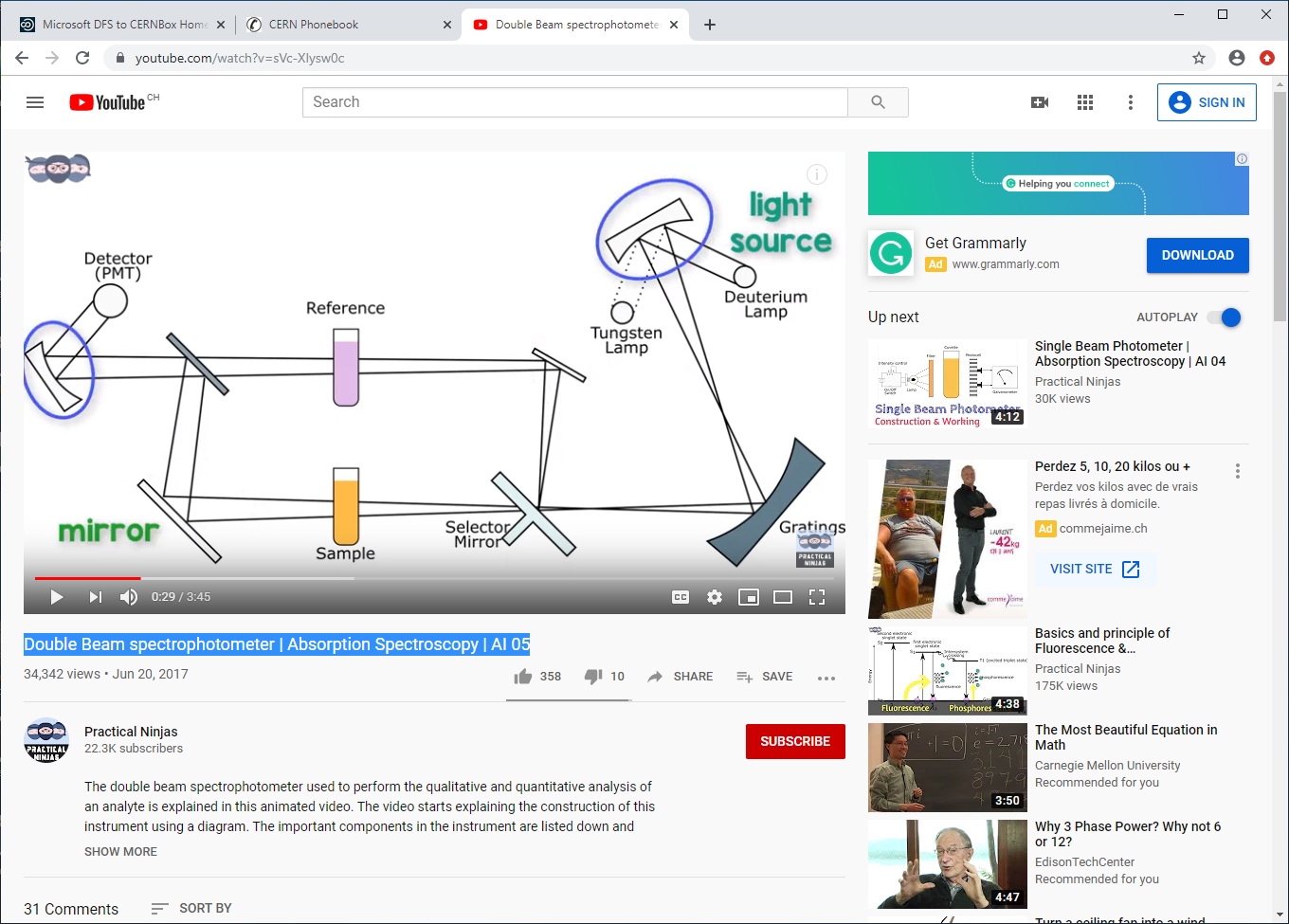 https://www.youtube.com/watch?v=J8Bqyqjlqy0
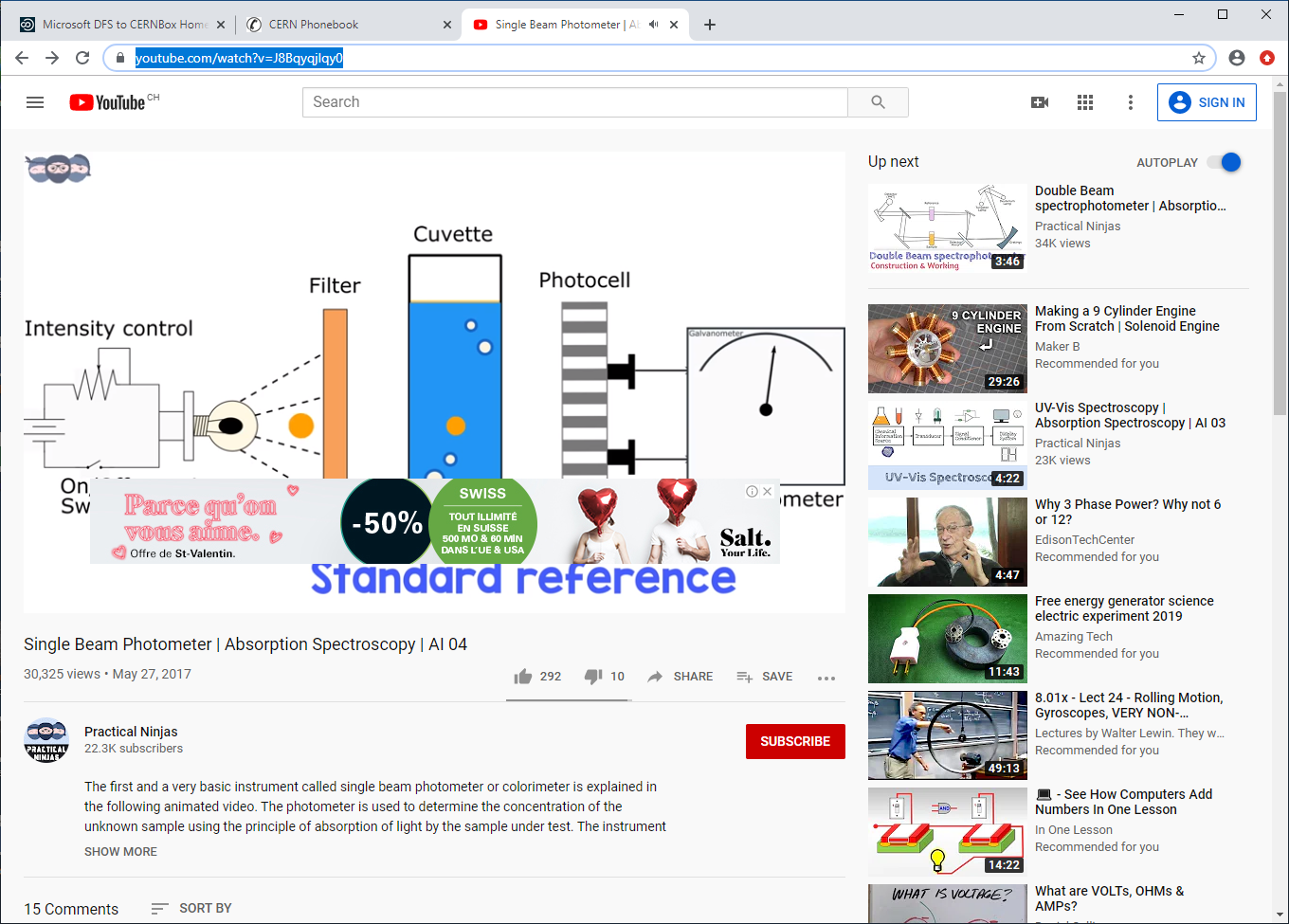 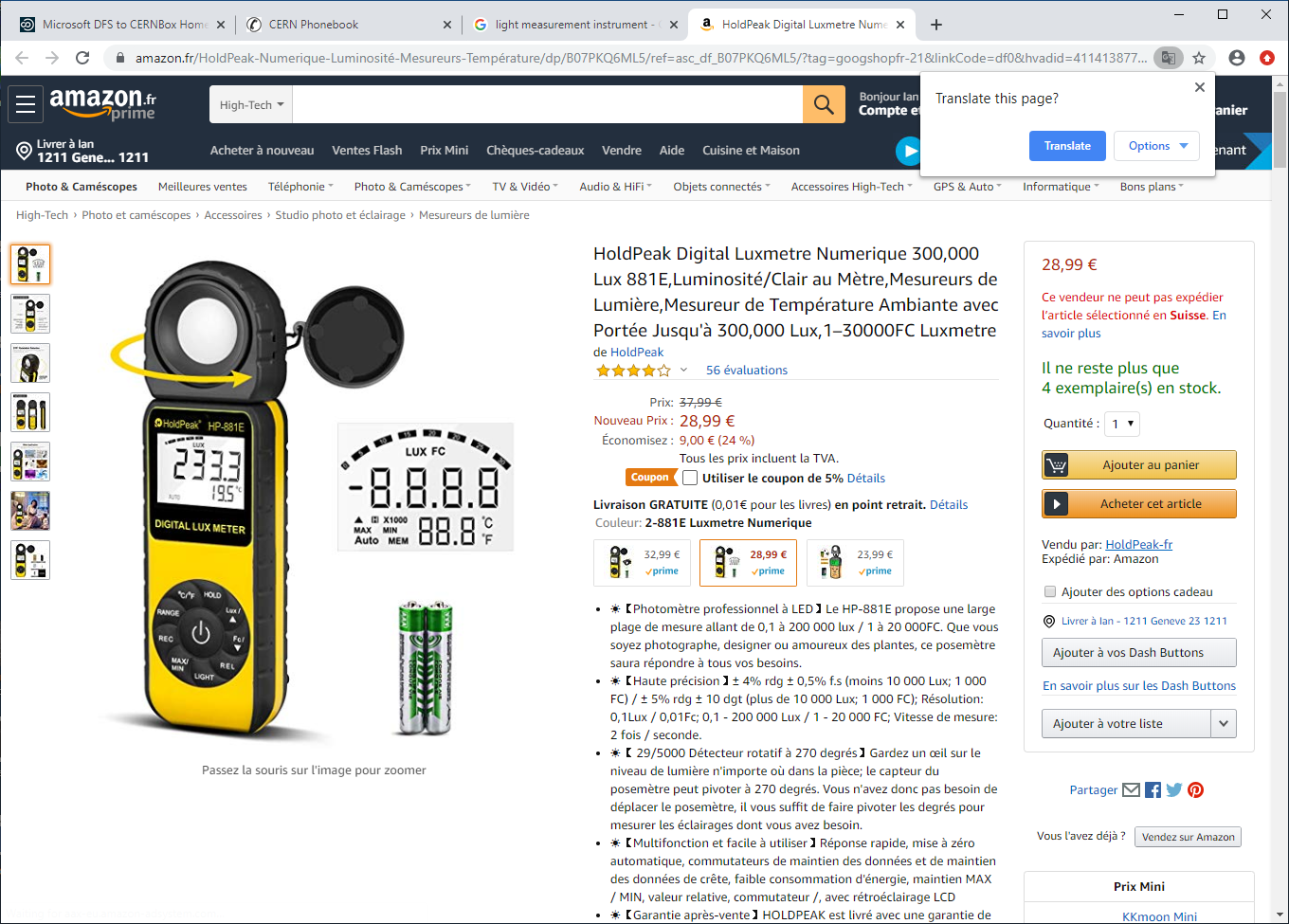 https://www.wikihow.com/Measure-Light-Intensity
https://www.instructables.com/id/Arduino-DIY-Light-Meter-With-BH1750-Sensor/
https://www.mouser.com/datasheet/2/348/bh1750fvi-e-186247.pdf
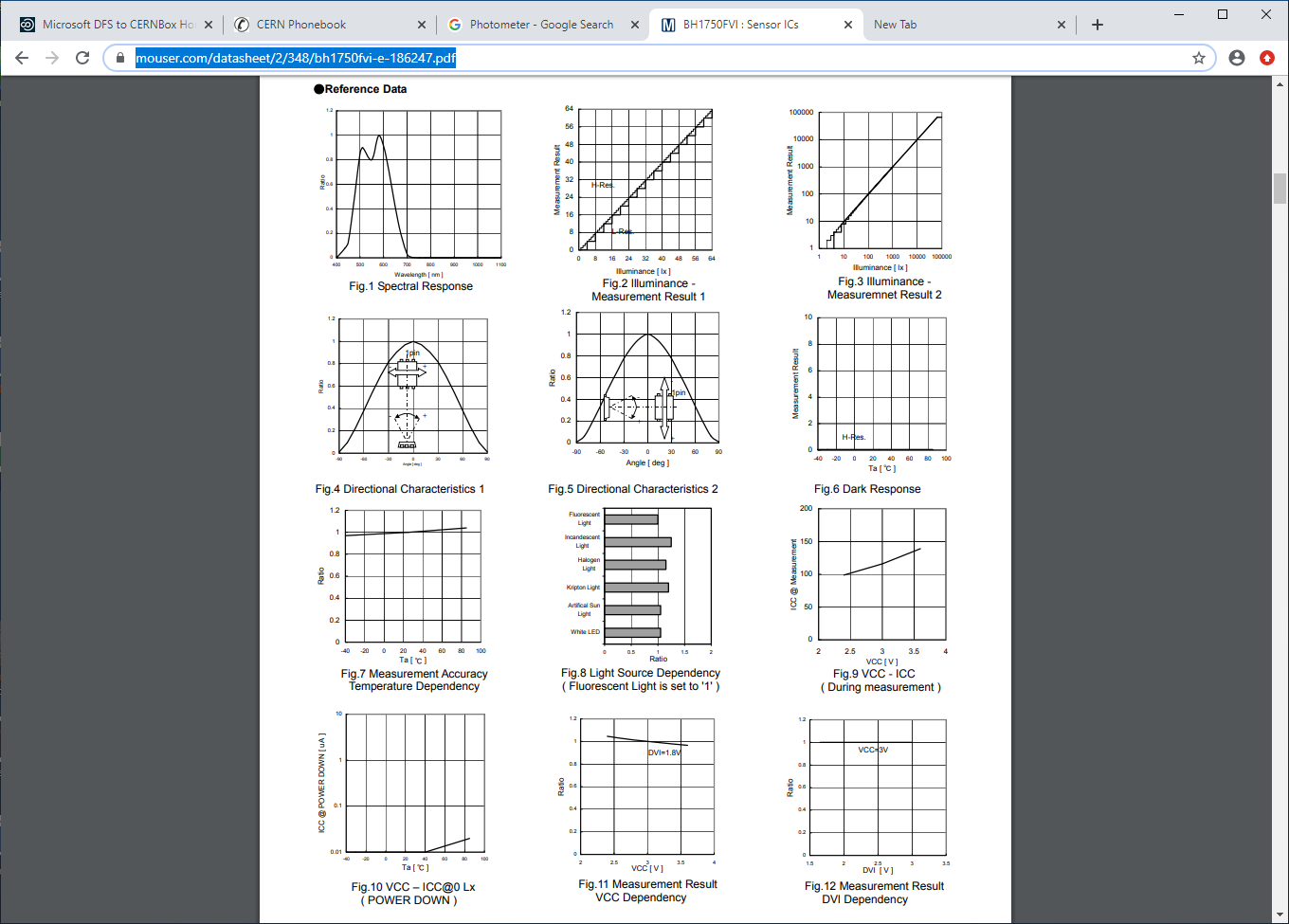 https://ipvm.com/reports/measuring-low-light-surveillance-with-a-lux-meter
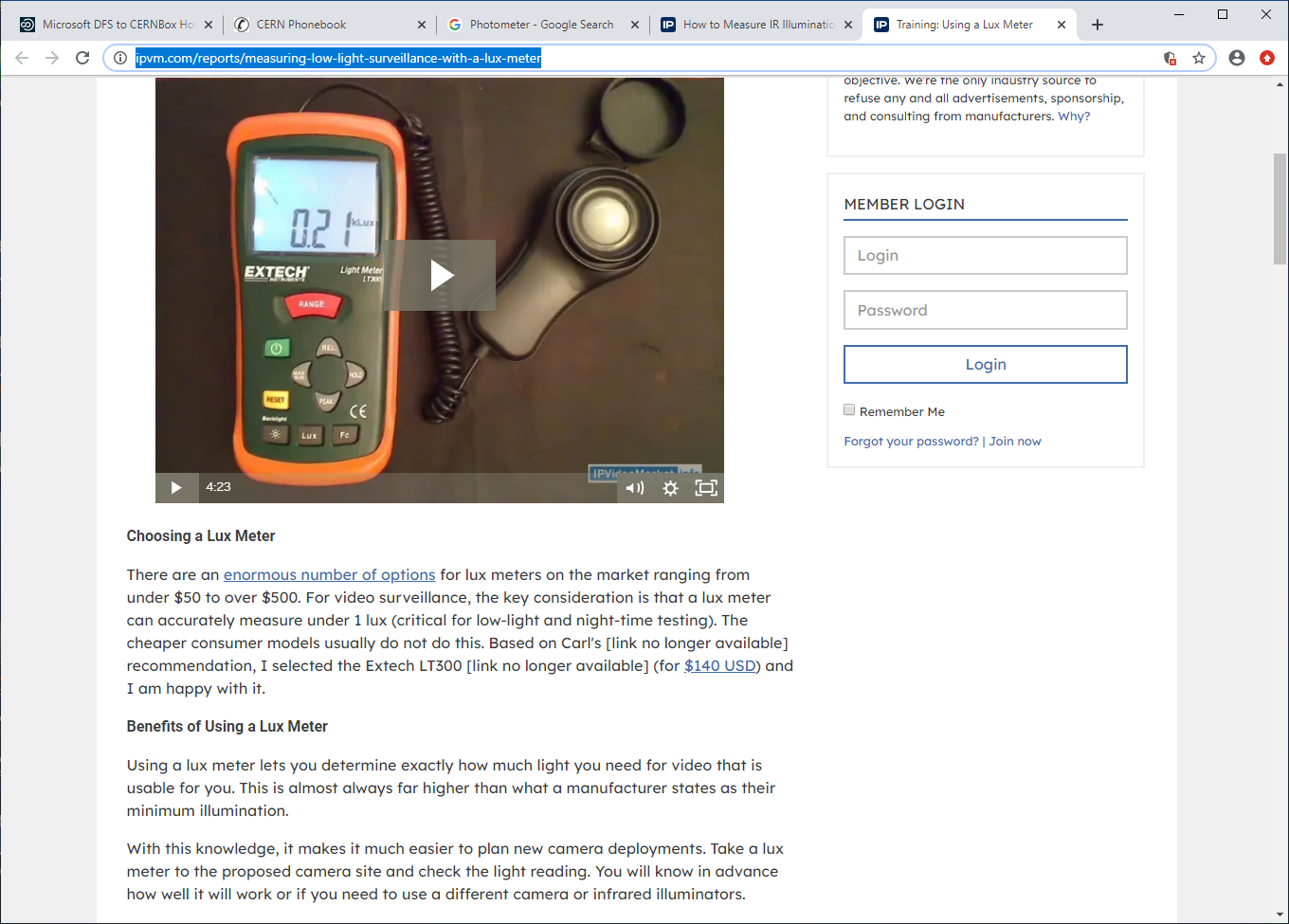 https://www.stellarnet.us/spectrometers/?gclid=Cj0KCQiAkKnyBRDwARIsALtxe7gJk84-ioKQcTxNDs2ZJoG00tVidWZThhRaAlliKyz0ZNKiqlveVjkaAgh4EALw_wcB
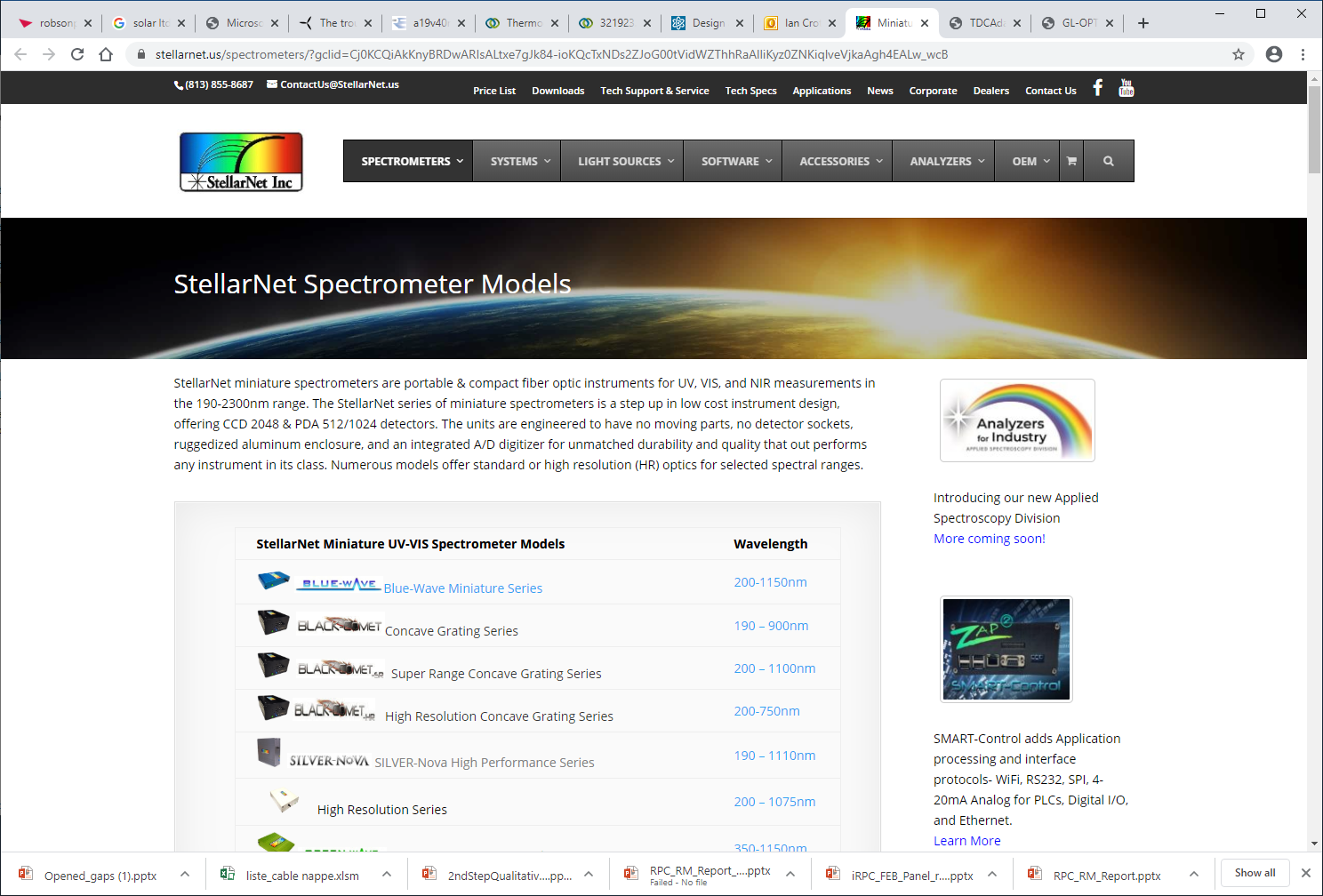 https://www.stellarnet.us/systems/stellar-rad-handheld-spectroradiometer-for-light-measurement/

3500 USD
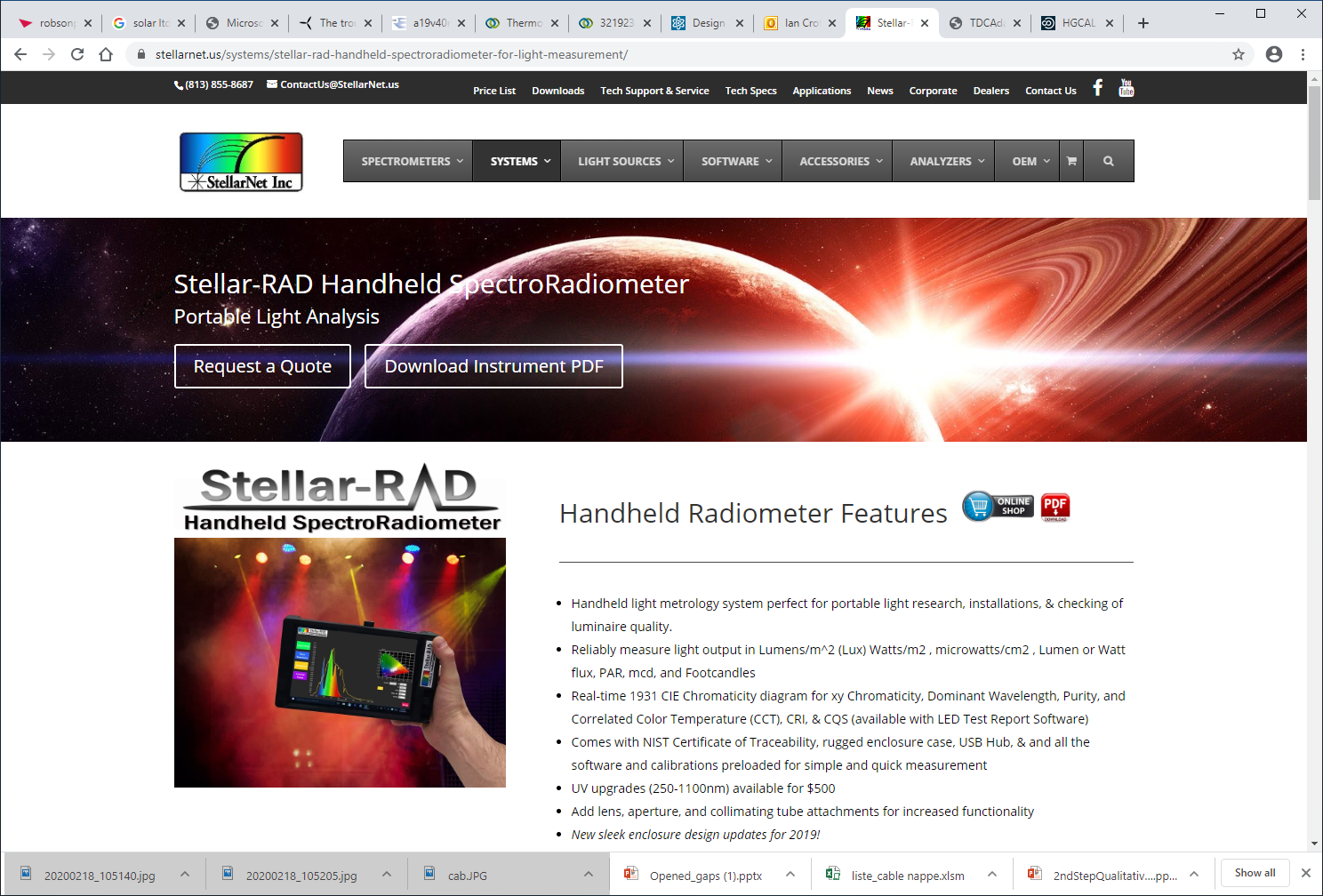 https://gloptic.com/wp-content/uploads/2019/08/GL-OPTIC_SPECTIS-TOUCH_2019_EN_200x260ex3_E_PREV.pdf
https://gloptic.com/products/gl-spectis-1-0-touch/
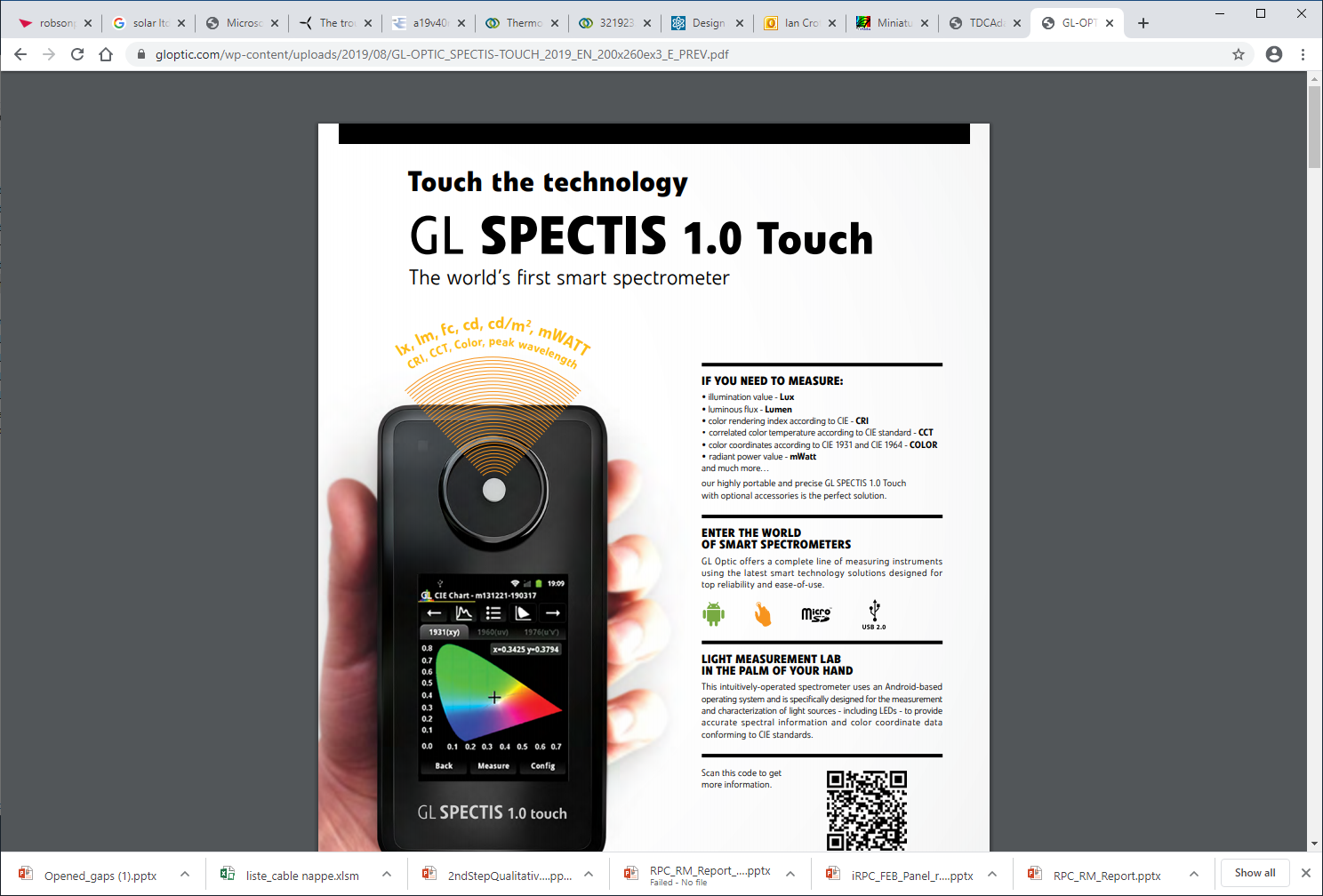 CIE photopic
https://en.wikipedia.org/wiki/Luminosity_function#:~:text=The%20CIE%20photopic%20luminosity%20function,the%20CIE%201931%20color%20space.
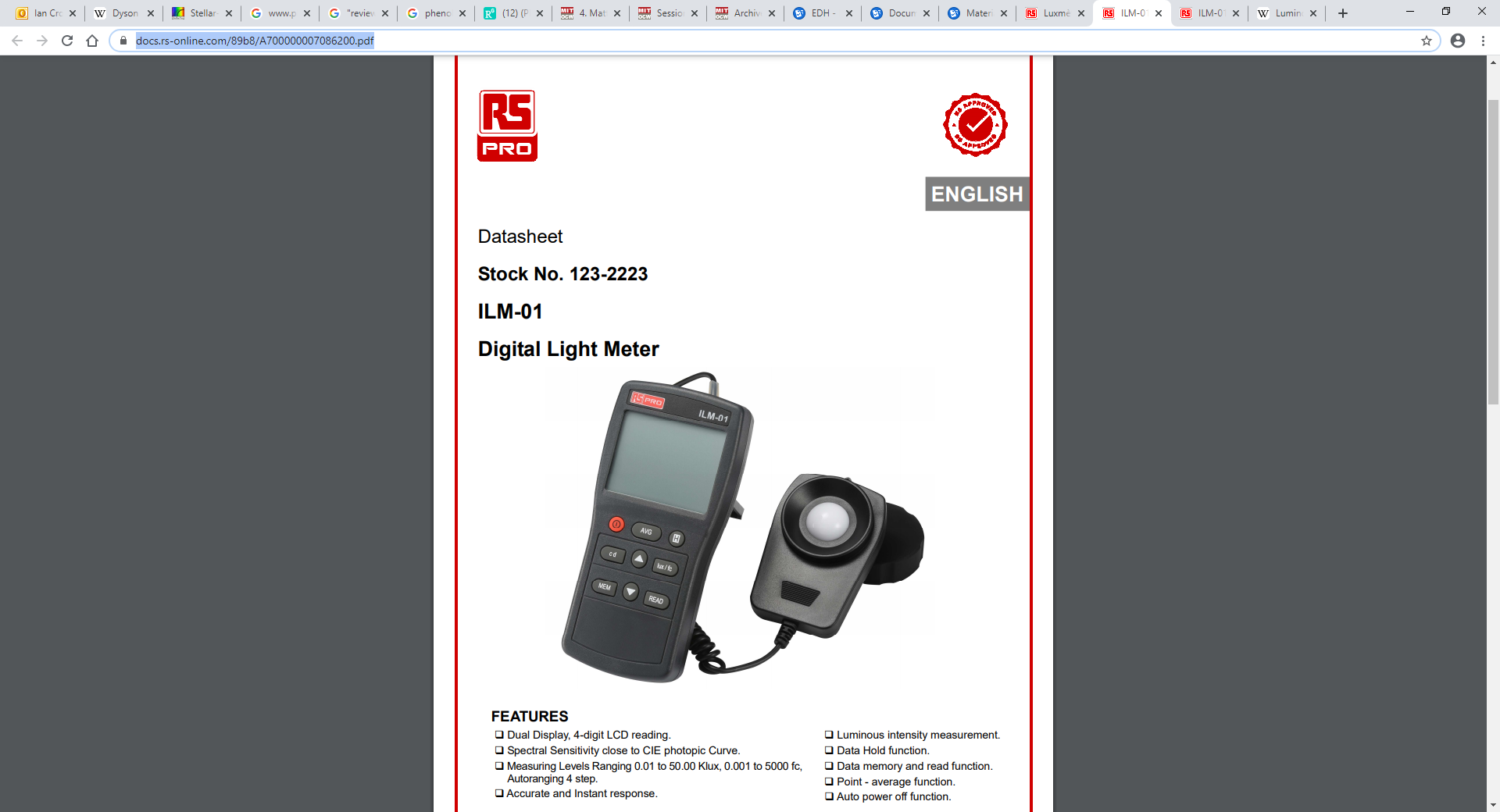 https://docs.rs-online.com/89b8/A700000007086200.pdf



This device was purchased on 27 Feb 2020 for the measurements.
It is a luxmeter in the visible range do there is poor overlap with the red /infrared from the HPL transmission . !
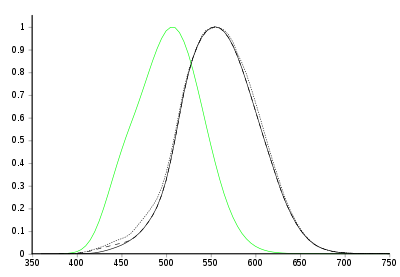 Photopic (black) and scotopic (green) luminosity functions.[c 1] The photopic includes the CIE 1931 standard[c 2] (solid), the Judd–Vos 1978 modified data[c 3] (dashed), and the Sharpe, Stockman, Jagla & Jägle 2005 data[c 4] (dotted). The horizontal axis is wavelength in nm.
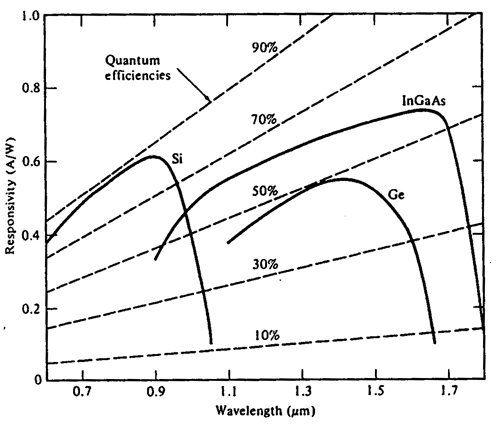 However this can be modified so that the response is far better in the IR.

In fact the spectral response is extended into the IR with greater sensitivity ! The Si Ph Di is a good choice as it covers both the visible and the near IR, unlike the Ge and InGaAs.














https://en.wikipedia.org/wiki/Photodiode
https://www.fiberoptics4sale.com/blogs/archive-posts/95046662-pin-photodetector-characteristics-for-optical-fiber-communication
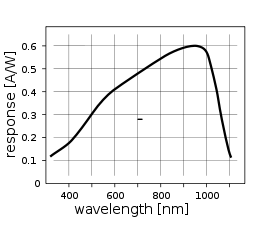